Итоги 2016/2017 учебного года, цели и задачи на новый учебный год
Августовская педагогическая конференция
Максимишина Ольга Валерьевна 
начальник отдела образования администрации г. Зея
2017 год
Готовность образовательных организаций
Готовность образовательных организаций
В новом учебном году:
будут обучаться – 2923 школьников
впервые станут обучающимися дошкольных образовательных организаций – 270 детей
впервые сядут за парты – 311 первоклассников
получат поддержку ПАО «РусГидро – Зейская ГЭС» – 20 семей; «губернаторский портфель» -82 первоклассника
обучение подрастающего поколения будет осуществлять – 321 педагог
Основная задача на новый учебный год
ОБЕСПЕЧЕНИЕ 
ДОСТУПНОСТИ КАЧЕСТВЕННОГО ОБРАЗОВАНИЯ НА ВСЕХ УРОВНЯХ
Дошкольное образование
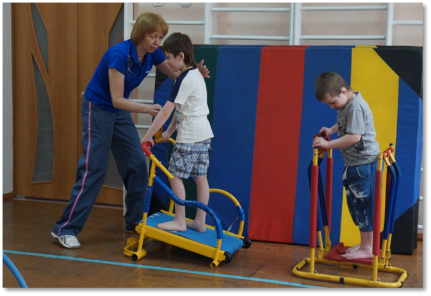 Дошкольное образование
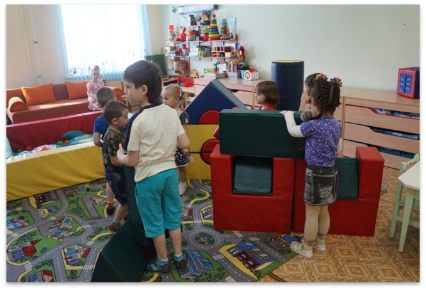 Дошкольное образование
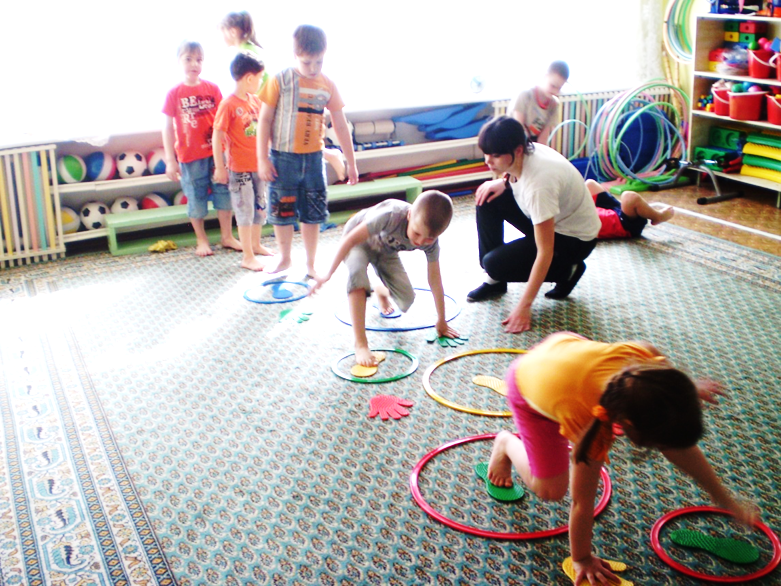 Главная педагогическая задача коллективов дошкольных организаций
 – обеспечить реализацию программ дошкольного образования в соответствие с федеральным государственным образовательным стандартом  
Задача управленческого аппарата дошкольной организации 
– создать соответствующие условия для реализации стандарта дошкольного образования
Задачи дошкольного образования в 2017-2018 учебном году
Сохранение 100% доступности дошкольного образования для детей в возрасте от 3 до 7 лет и обеспечение данного показателя доступности дошкольного образования для детей до 3 лет. 
Организация образовательной деятельности в соответствии с Федеральным государственным образовательным стандартом дошкольного образования.
Общеобразовательные организации
Общеобразовательные организации
Общеобразовательные организации
Требования к условиям реализации ФГОС ООО и СОО
СОЗДАНИЕ КОМФОРТНОЙ РАЗВИВАЮЩЕЙ ОБРАЗОВАТЕЛЬНОЙ СРЕДЫ, обеспечивающей 
ВЫСОКОЕ КАЧЕСТВО ОБРАЗОВАНИЯ, 
его доступность, открытость и привлекательность для обучающихся, их родителей, 
гарантирующей охрану и укрепление физического, психологического и социального здоровья обучающихся; 
комфортной по отношению к обучающимся и педагогическим работникам
Проблемы при реализации стандарта
недостаточное финансирование образовательных организаций на улучшение материально – технического обеспечения в соответствии с требованиями ФГОС
нехватка учебных кабинетов для организации внеурочной деятельности
необходимость совершенствования ресурсного потенциала: кадрового, программно-методического
отсутствие диагностических материалов для оценки освоения метапредметных действий
Удовлетворенность родителей образовательным процессом
Доступная среда в МОБУ ЦО
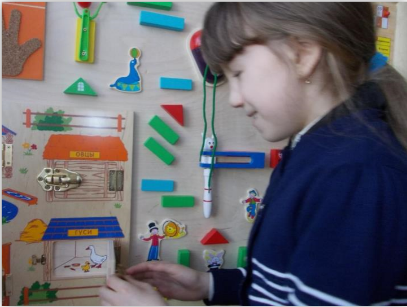 Доступная среда в МОБУ ЦО
Доступная среда в МОБУ ЦО
Доступная среда в МБО ДО ДДТ «Ровесник»
Класс робототехники
Региональные «пилотные» площадки
МОБУ СОШ № 4,5 – по введению ФГОС основного общего образования и среднего общего образования
МОБУ Центр образования – по введению ФГОС для обучающихся с ограниченными возможностями здоровья
Стажировка педагогов Амурской области по ФГОС
Призер регионального этапа Всероссийского конкурса «Учитель года-2017»
Ефимова 
Галина Петровна
учитель истории
 МОБУ СОШ № 5
Всероссийская конференции «История России в XXI веке глазами школьников»
Победитель национального приоритетного проекта «Образование»
Хоменко 
Олег Михайлович,
учитель истории           МОБУ СОШ № 5
Реализация проекта «Школа бизнеса» в МОБУ Лицей
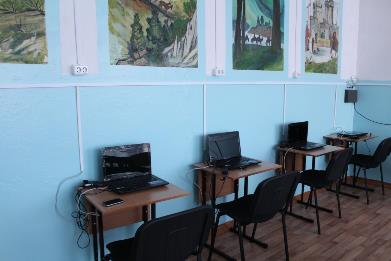 Результаты ЕГЭ 2017
МОБУ ЦО и МОАУ СОШ № 1
(Русский язык)
МОБУ СОШ № 4
(Физика)
и выше
и выше
МОБУ ЦО    (не получили аттестаты о среднем образовании, т.к. не сдали ЕГЭ по обязательным предметам)
16 выпускников награждены медалями 
«За особые успехи в учении»
Результаты ОГЭ 2017
Аттестаты за курс основного общего образования получили 194 выпускника, что составляет 78%.  
Аттестат с отличием получили 11 (5,7 %) выпускников.
Дополнительное  образование
Занятость дополнительным образованием составляет 84 %
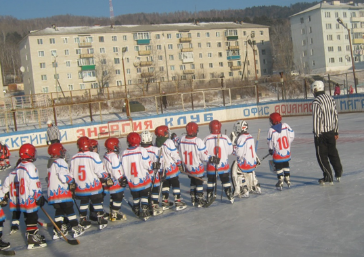 Задачи на 2017-2018 учебный год
Сохранение в 2018 году уровня средней заработной платы педагогических работников, достигнутого в 2017 году.
Достижение 100-процентного уровня от общего числа педагогических и руководящих работников, обученных на курсах повышения квалификации по вопросам внедрения и реализации всех стандартов.
Обеспечение доступности дошкольного образования: сохранение 100% доступности дошкольного образования для детей в возрасте от 3 до 7 лет.
Достижение 100 % уровня профильного обучения на уровне среднего общего образования: в 2017-2018 учебном году в городе планируется открытие 10 профилей обучения на уровне среднего общего образования по запросам родителей и обучающихся. Повышение качества профориентационной работы.
Задачи на 2017-2018 учебный год
Развитие инноваций в образовании: продолжение в 2017/2018 учебном году реализации инновационных проектов на базе: МОБУ ЦО, МБО ДО ДДТ «Ровесник», МОБУ Лицей, МДОБУ д/с № 19, МДОАУ д/с № 12, МДОБУ д/с № 4, разработка инновационных проектов для участия в областном конкурсе.
Организация образовательной деятельности в соответствии с Федеральными государственными образовательными стандартами дошкольного образования, основного, среднего образования и детей с ОВЗ.
Задачи на 2017-2018 учебный год
Развитие системы дополнительного образования в соответствии с приоритетами государственной политики.
Устранение нарушений, выявленных в ходе проверок: МБО ДО ДДТ «Ровесник», МБОУ ДО ДЮСШ № 2 г. Зеи».
Соблюдение законодательства.